UCD THROUGH THE YEARS
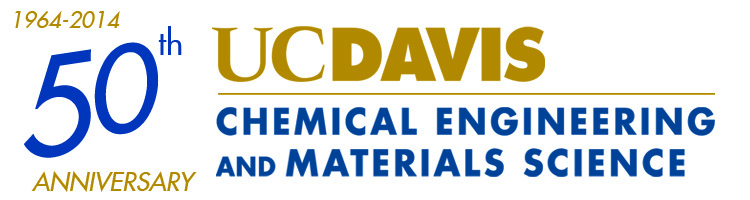 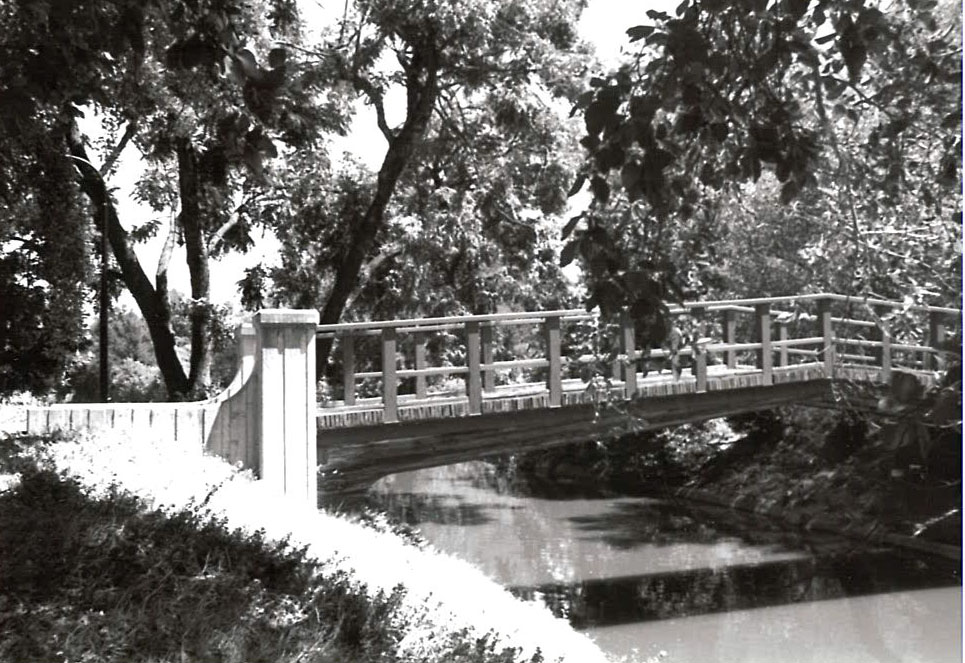 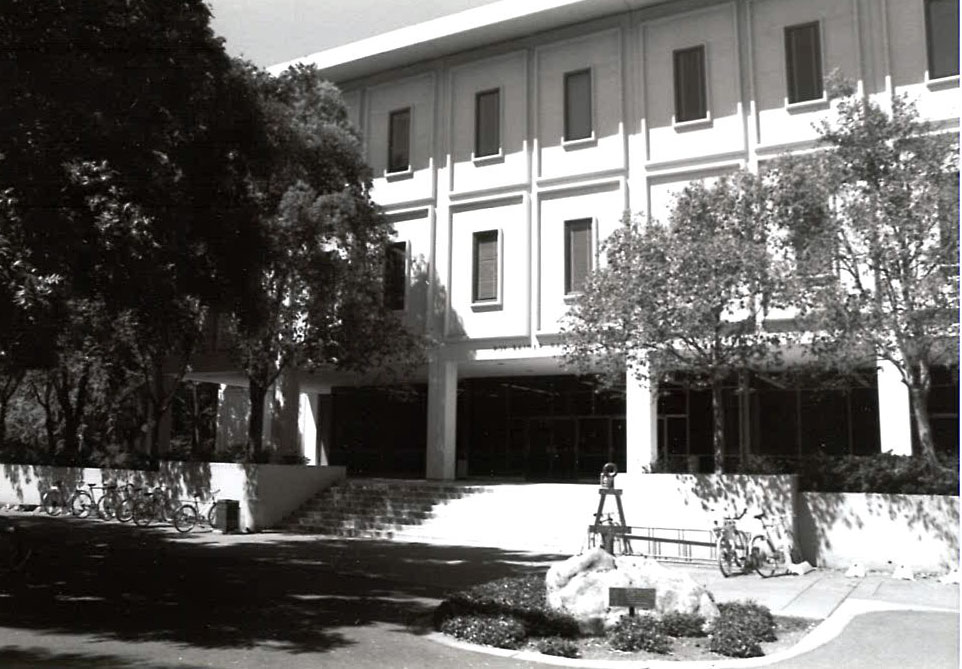 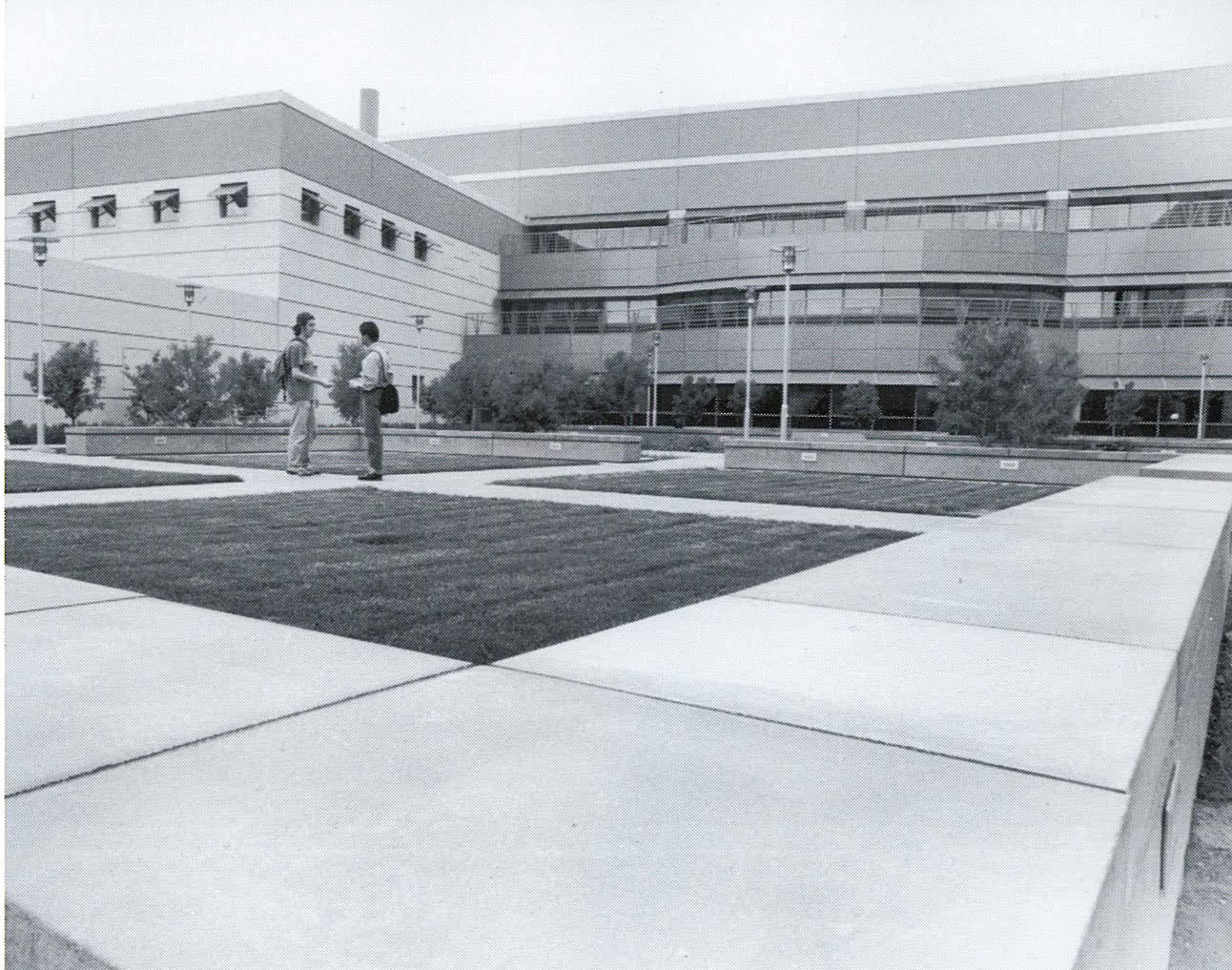 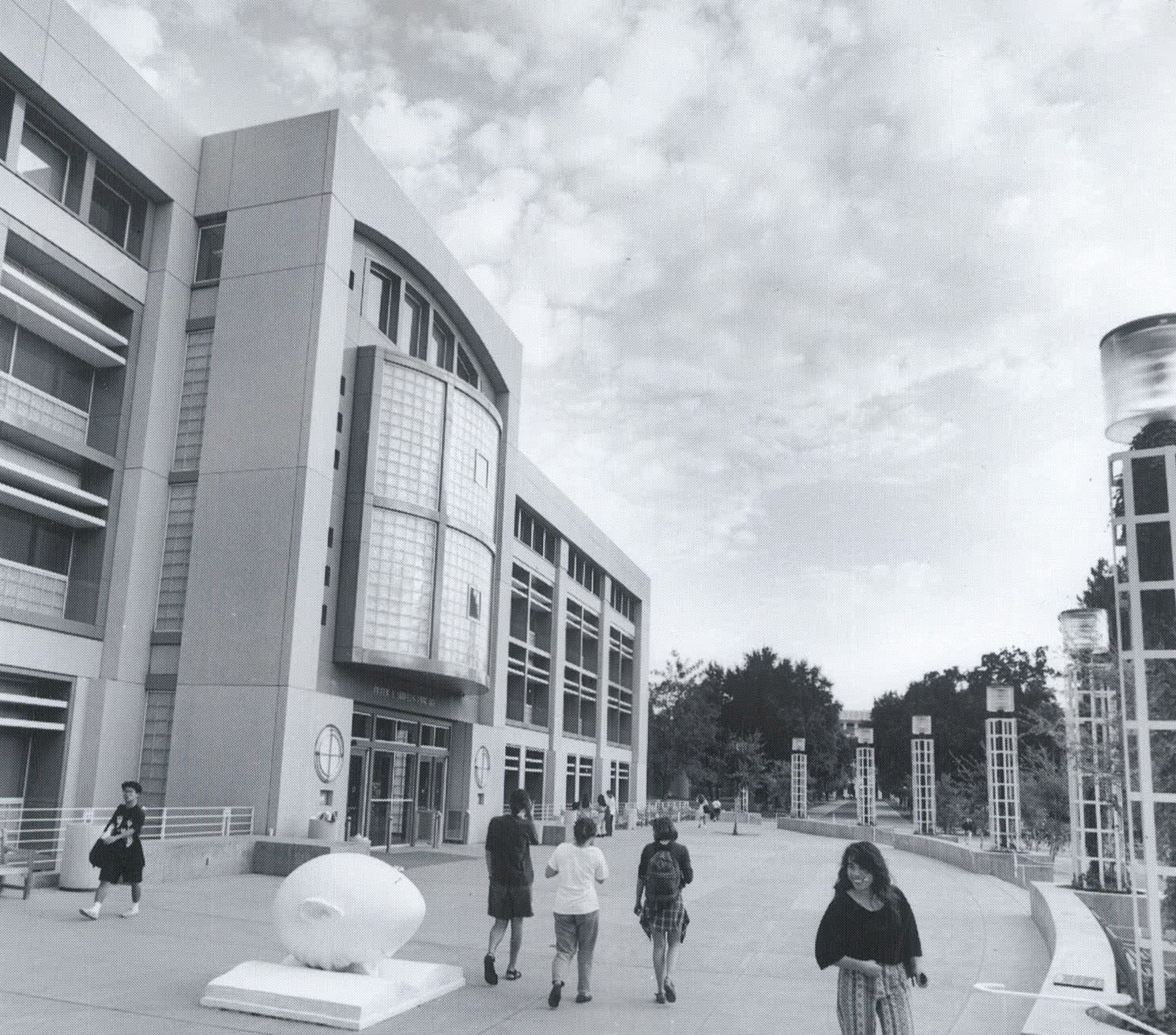 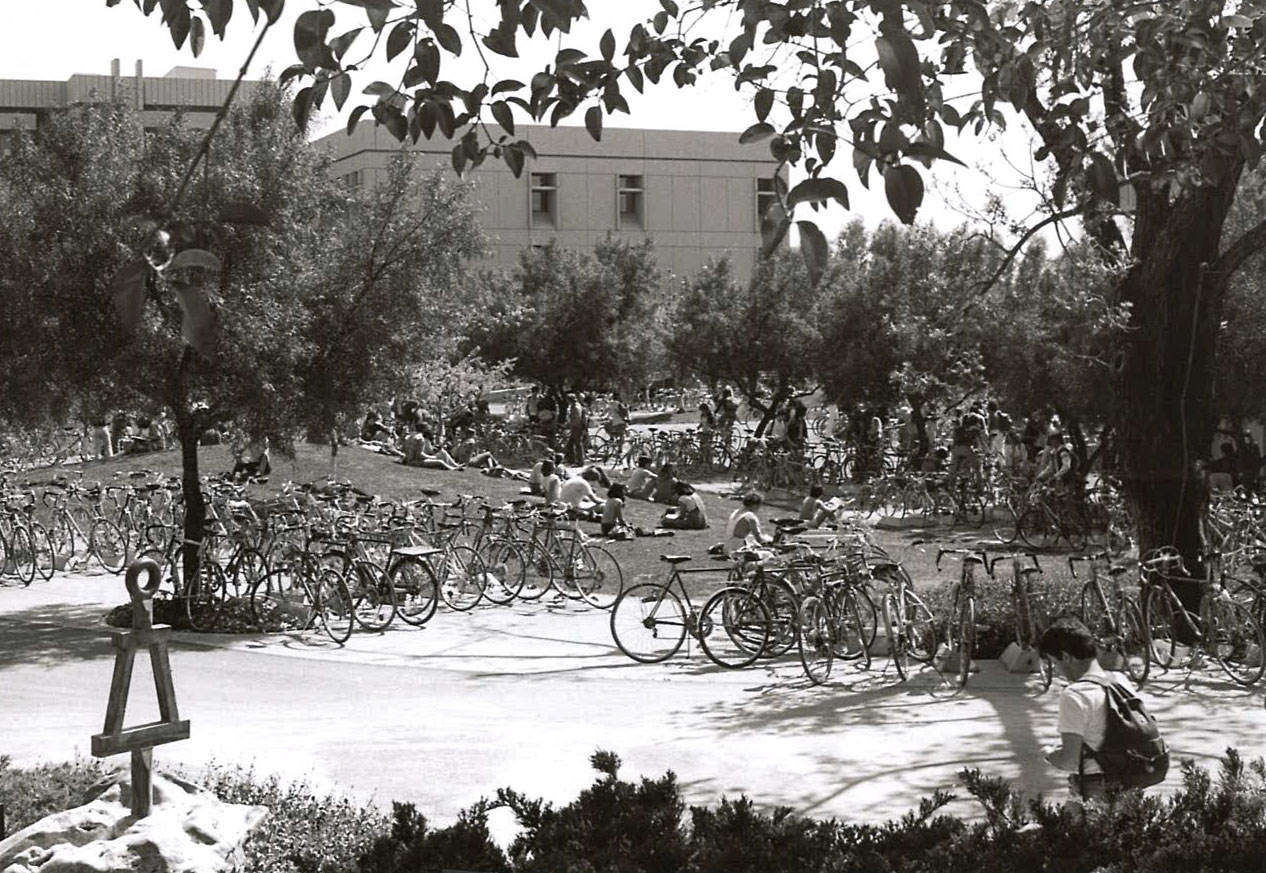 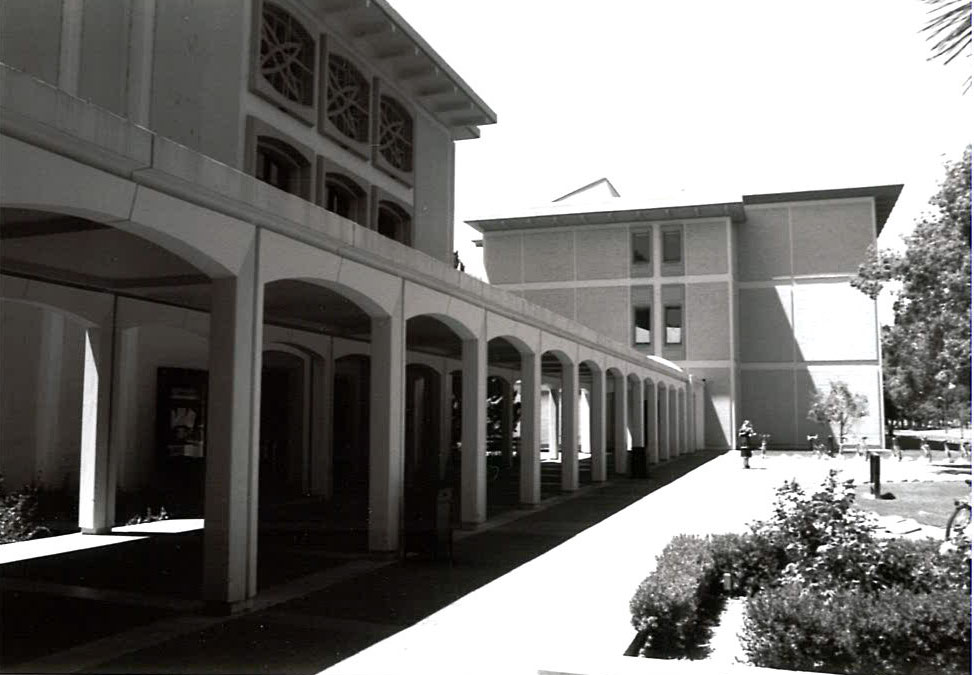 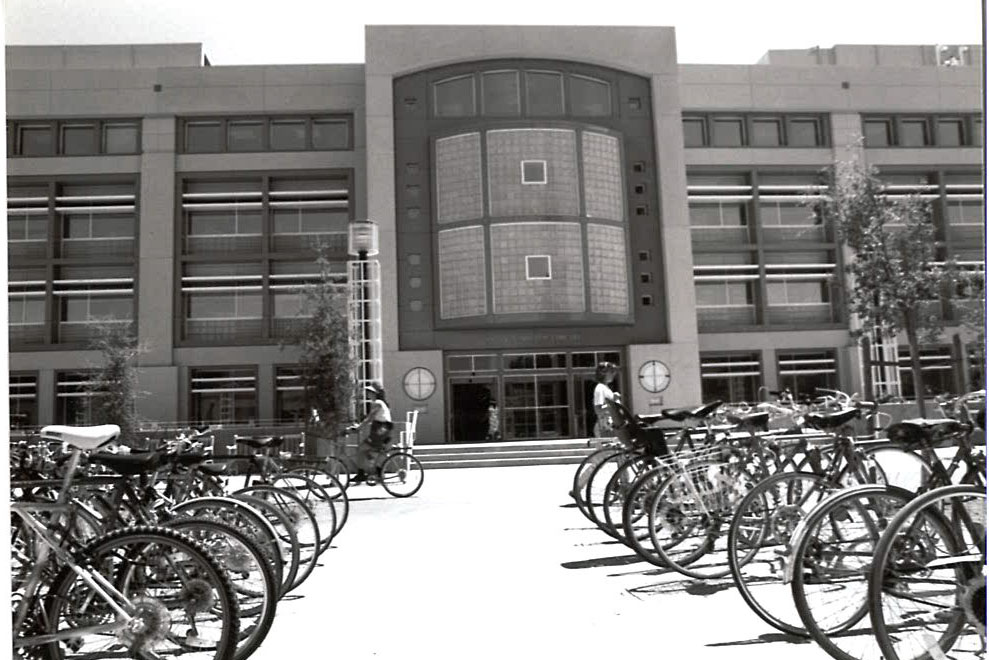 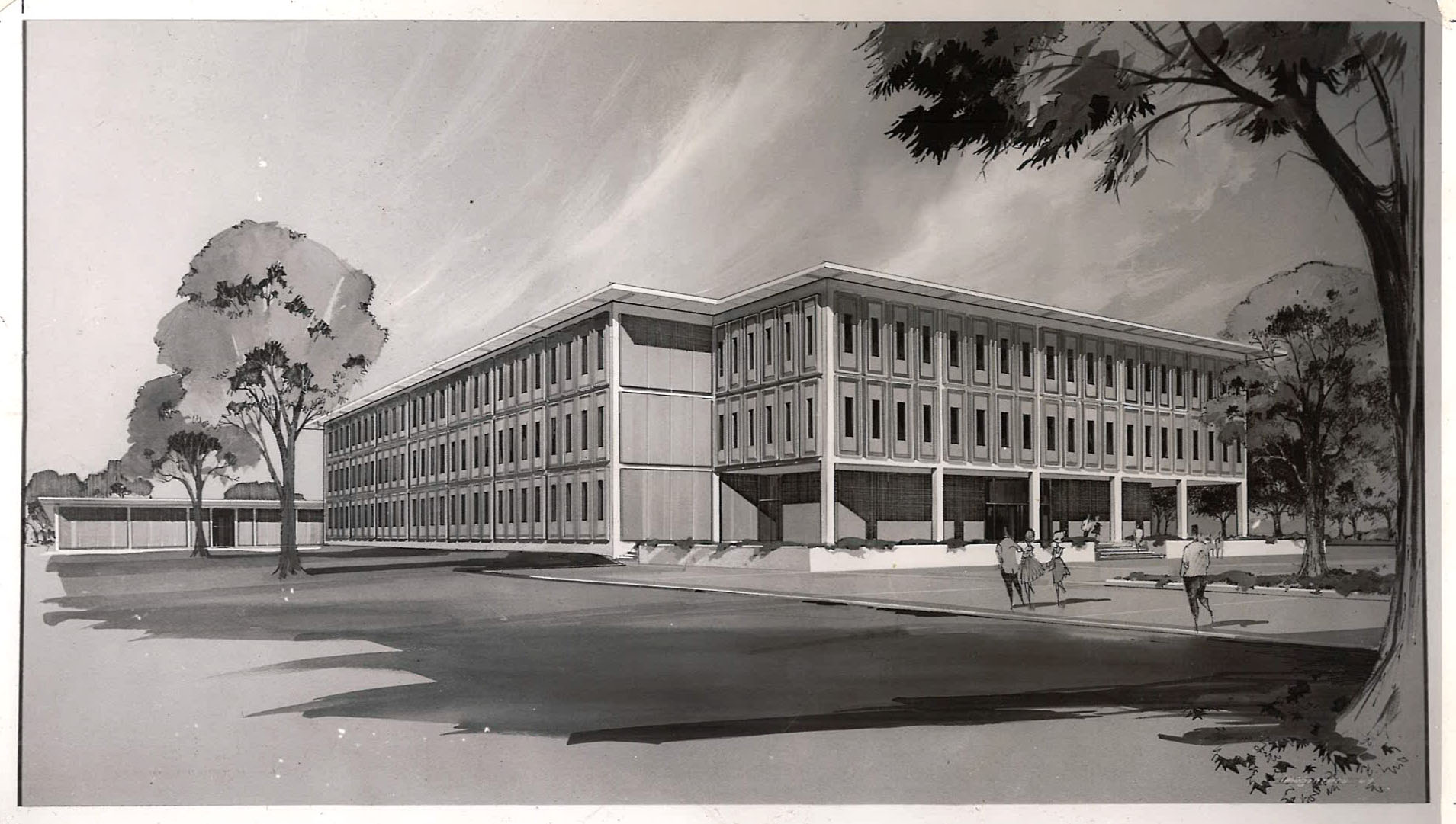 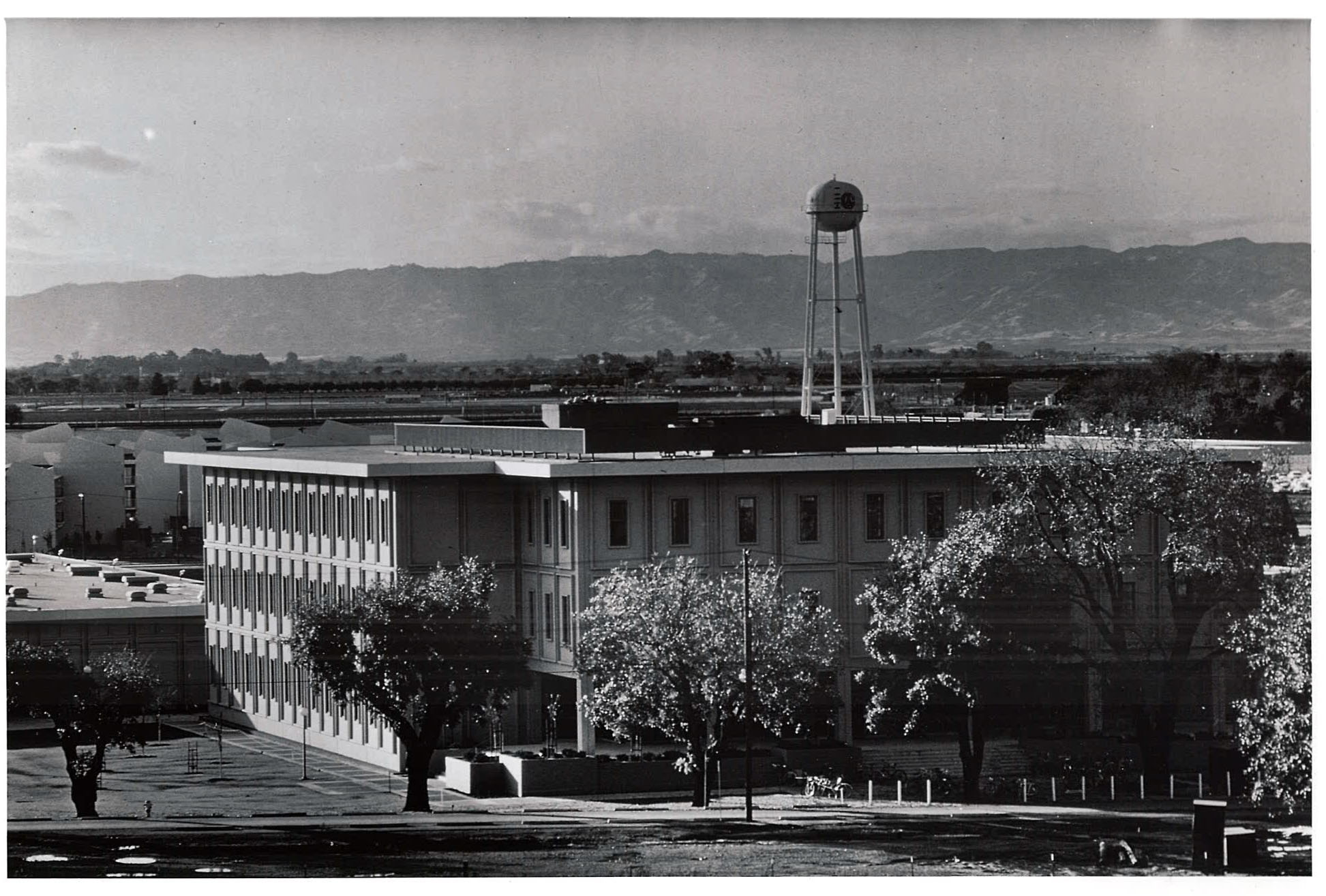 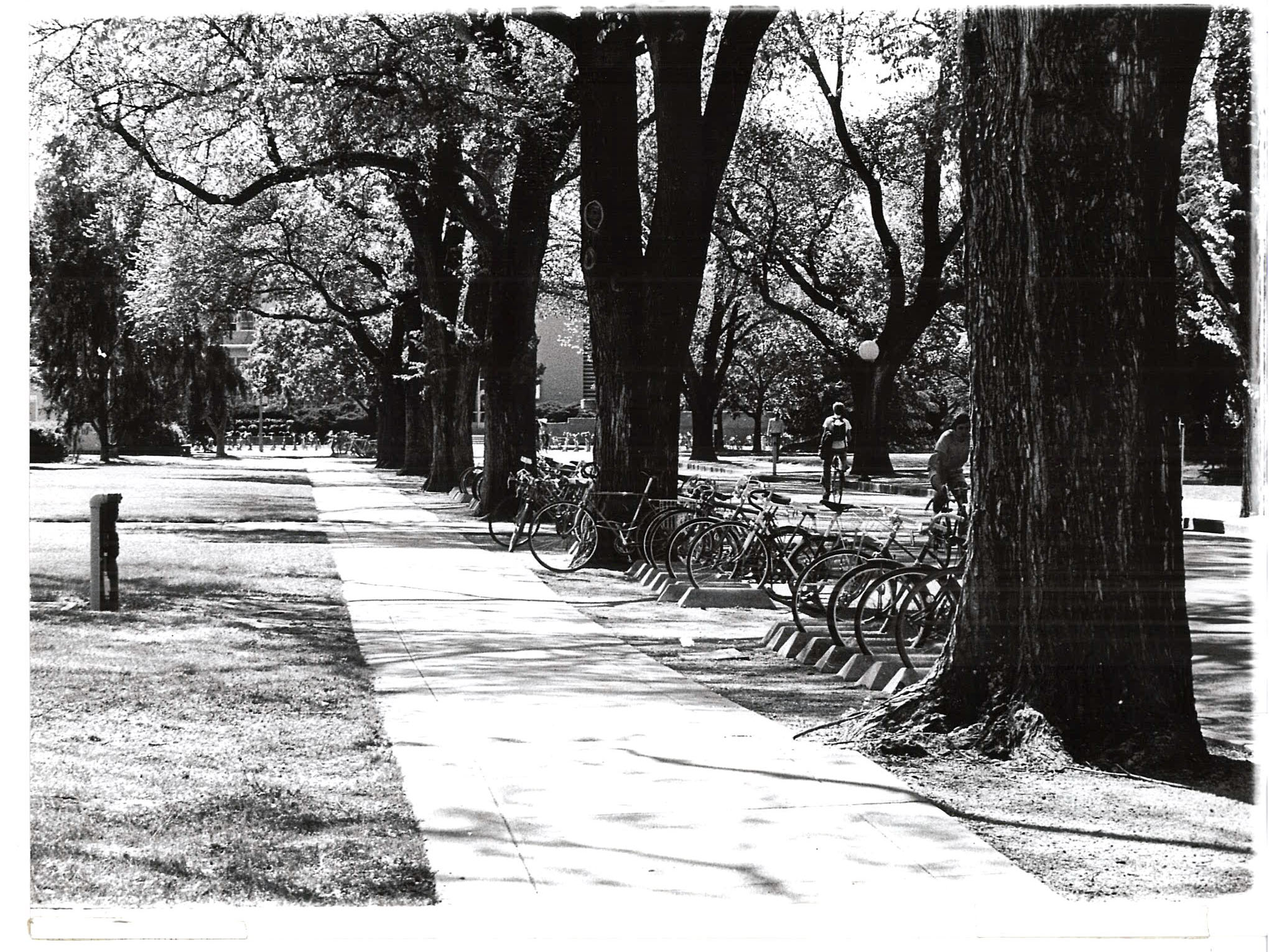 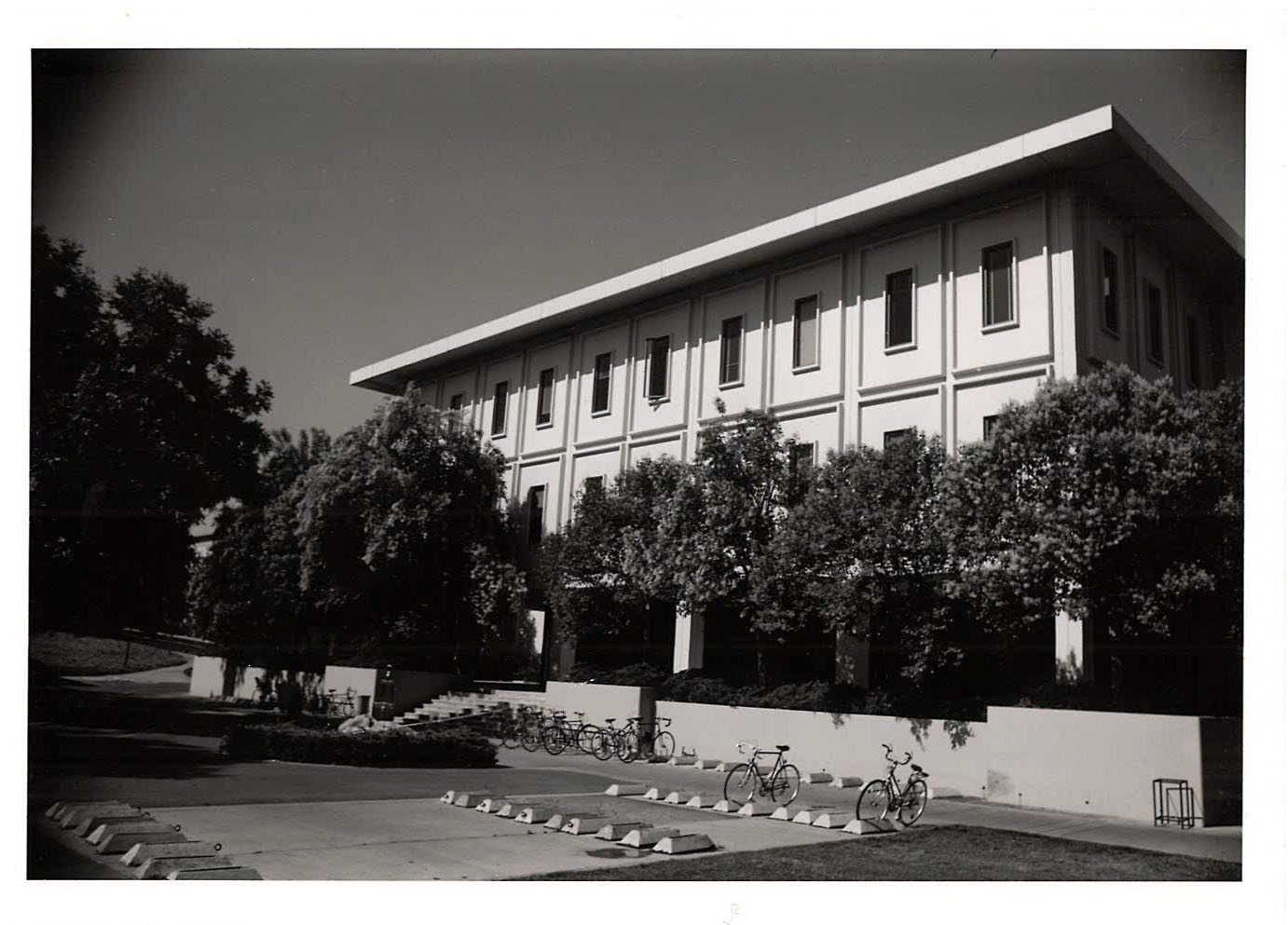 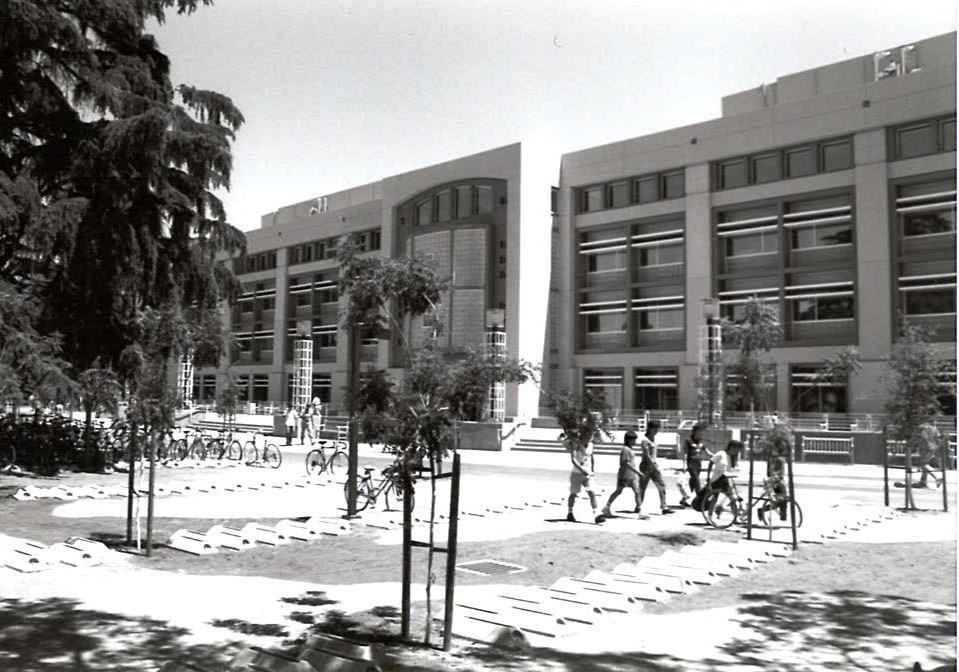 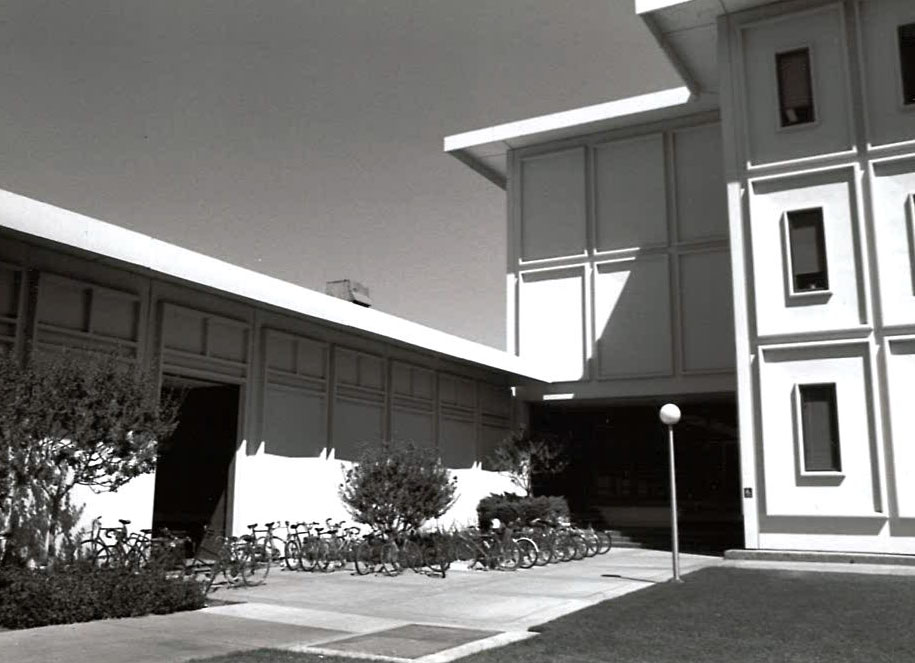 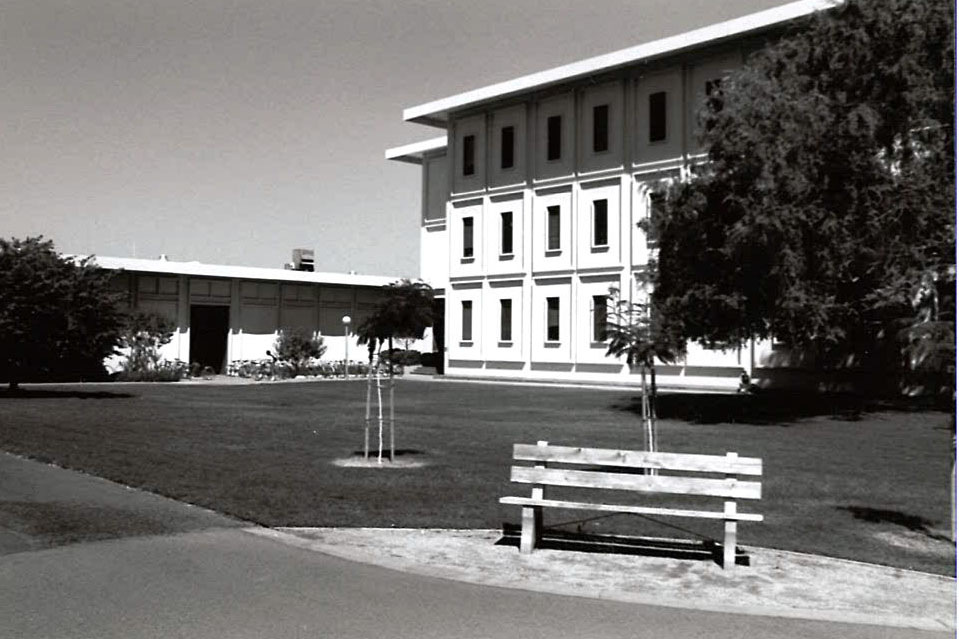 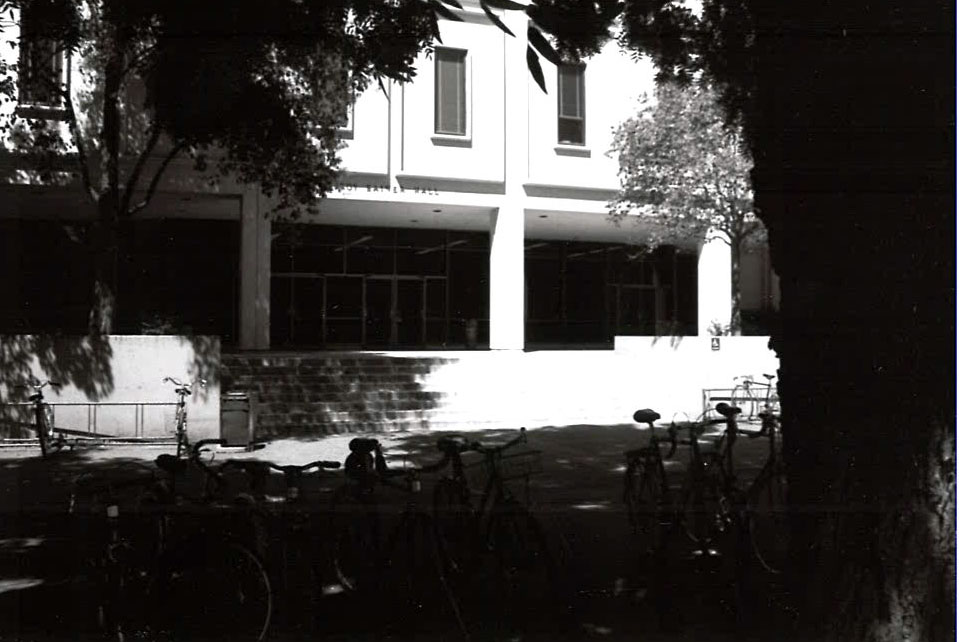 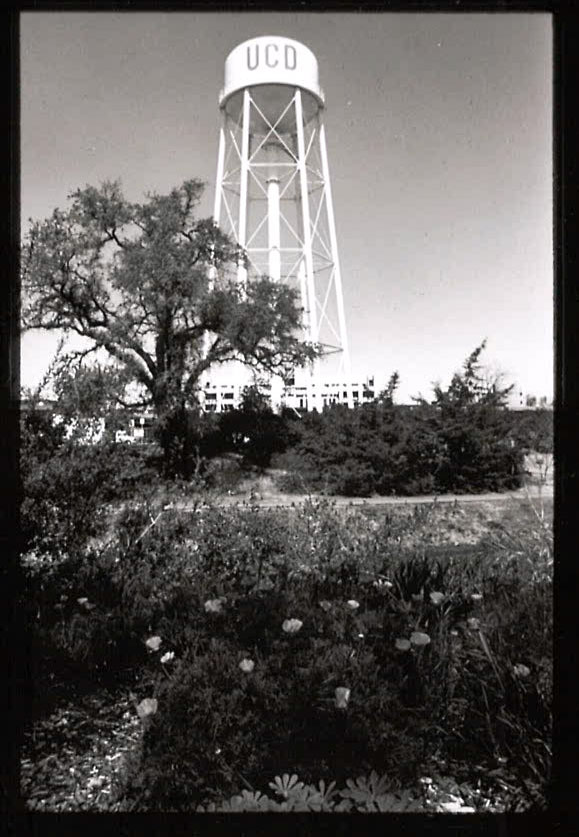 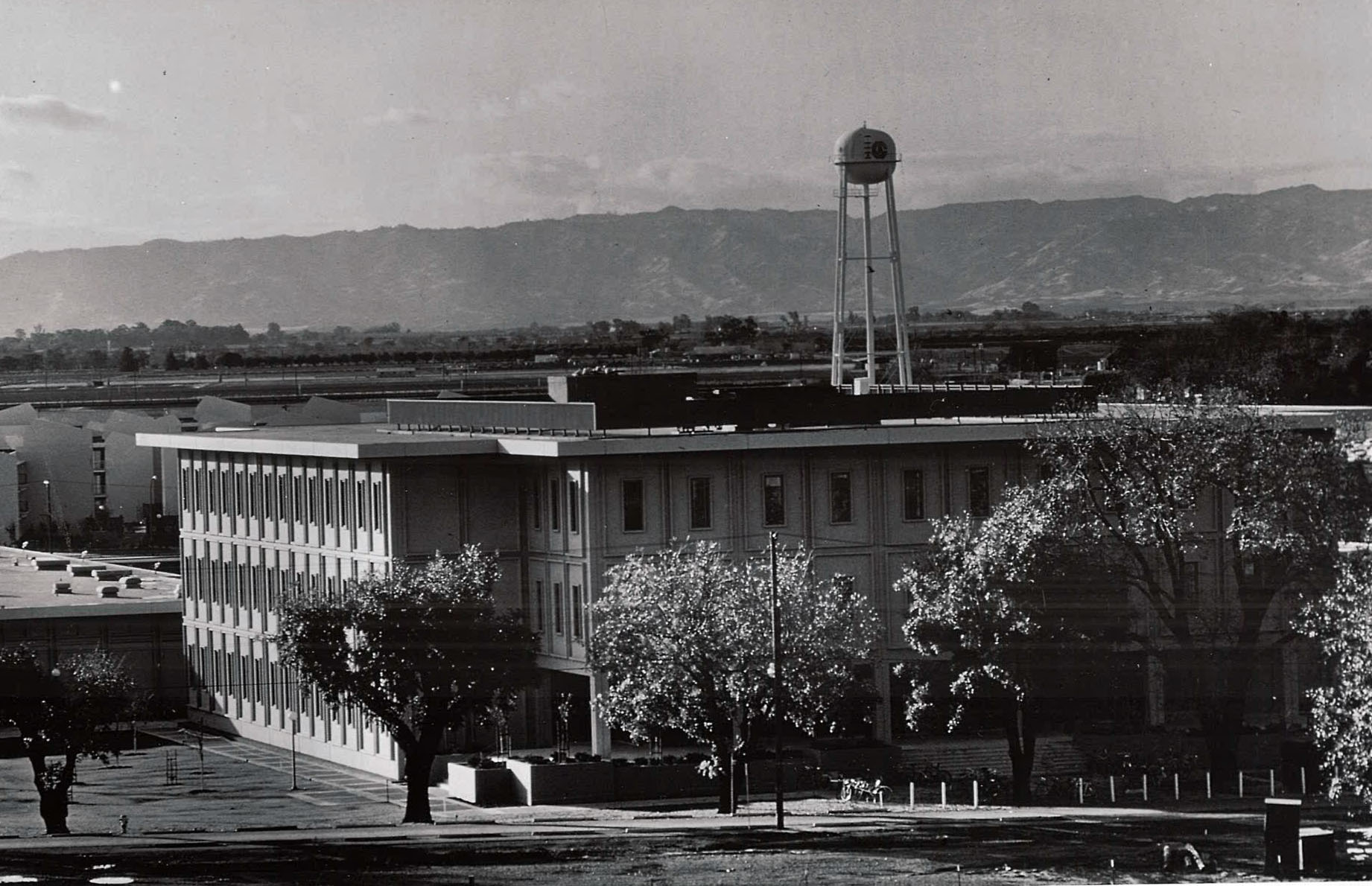 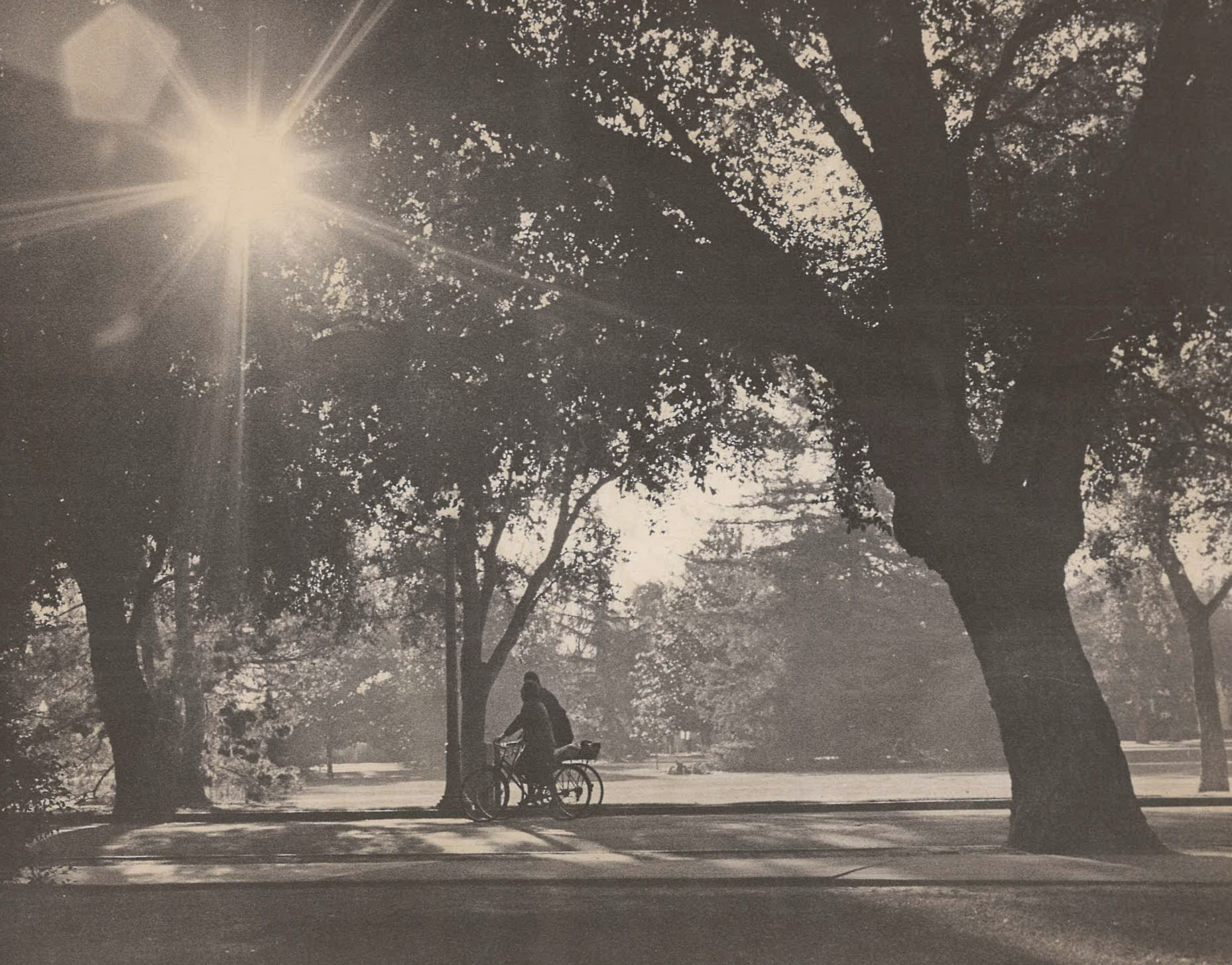 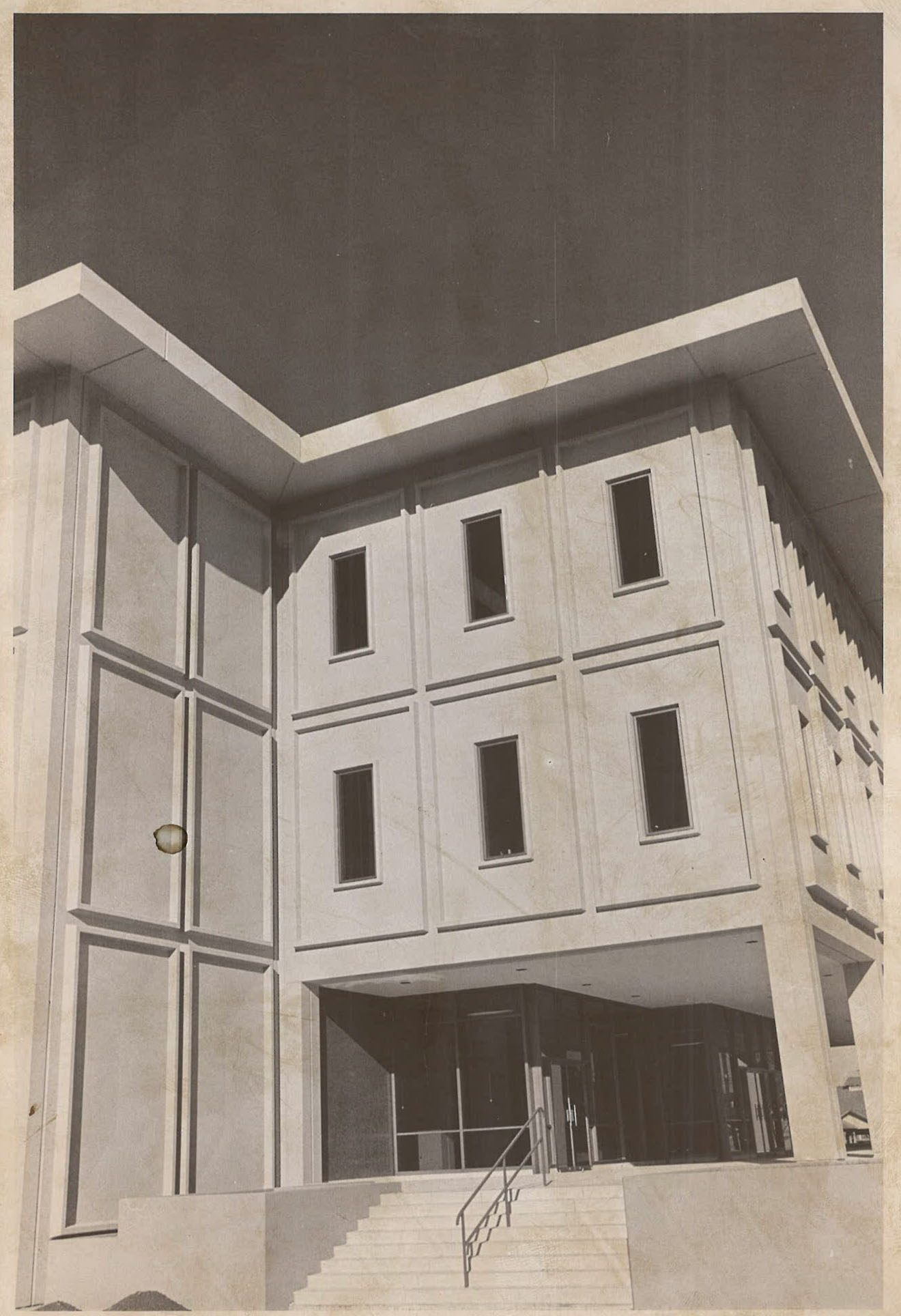 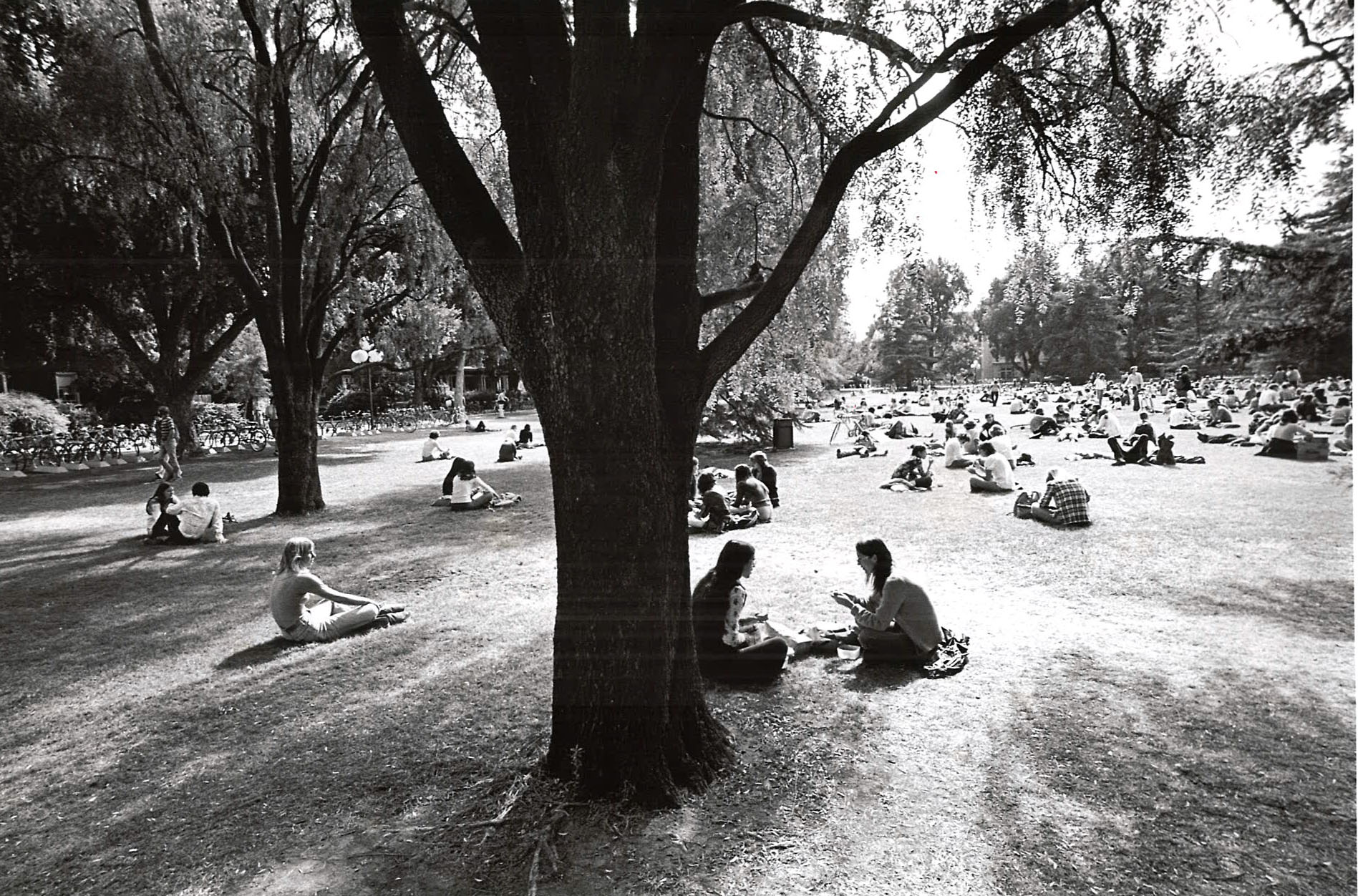 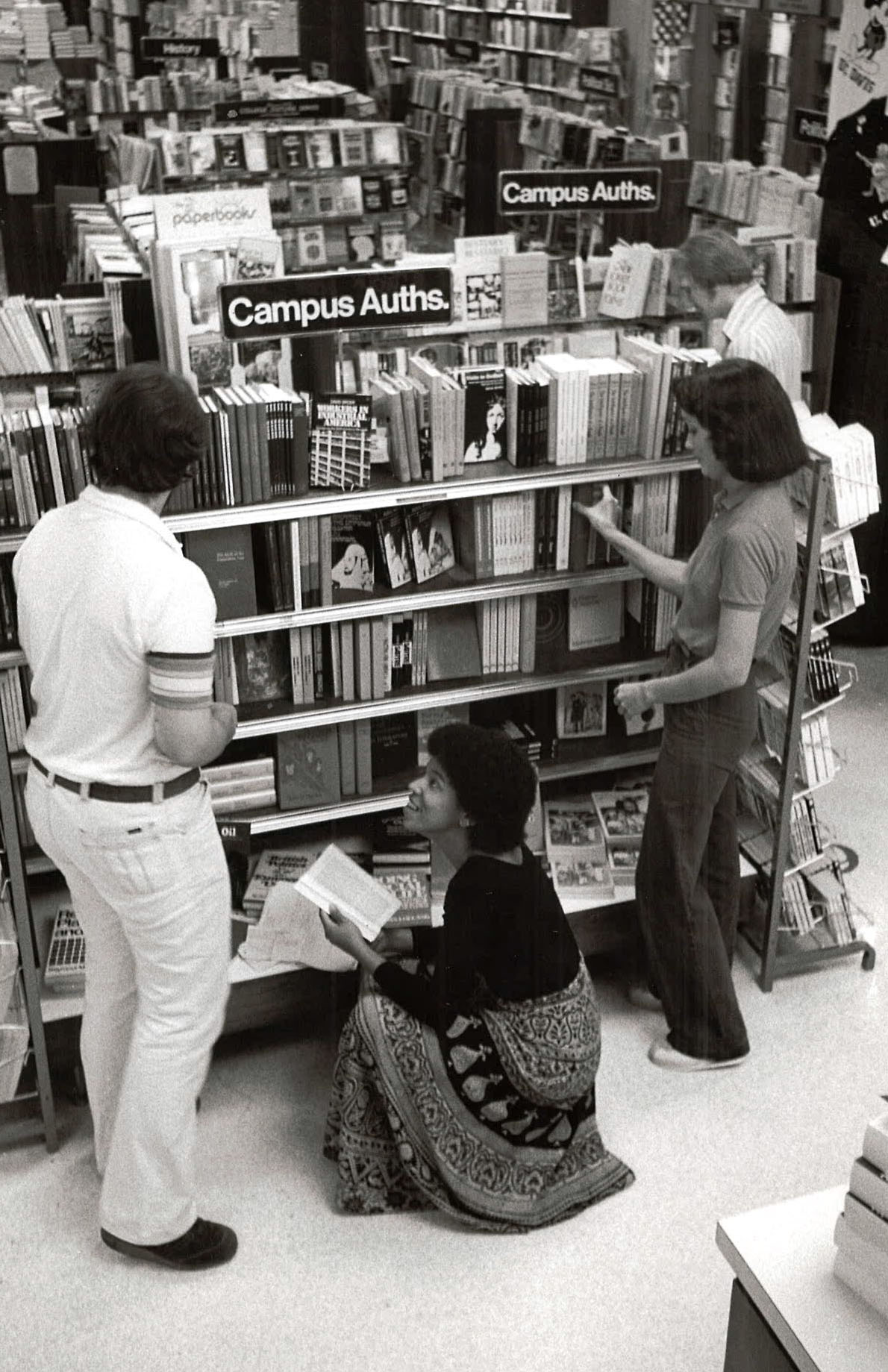 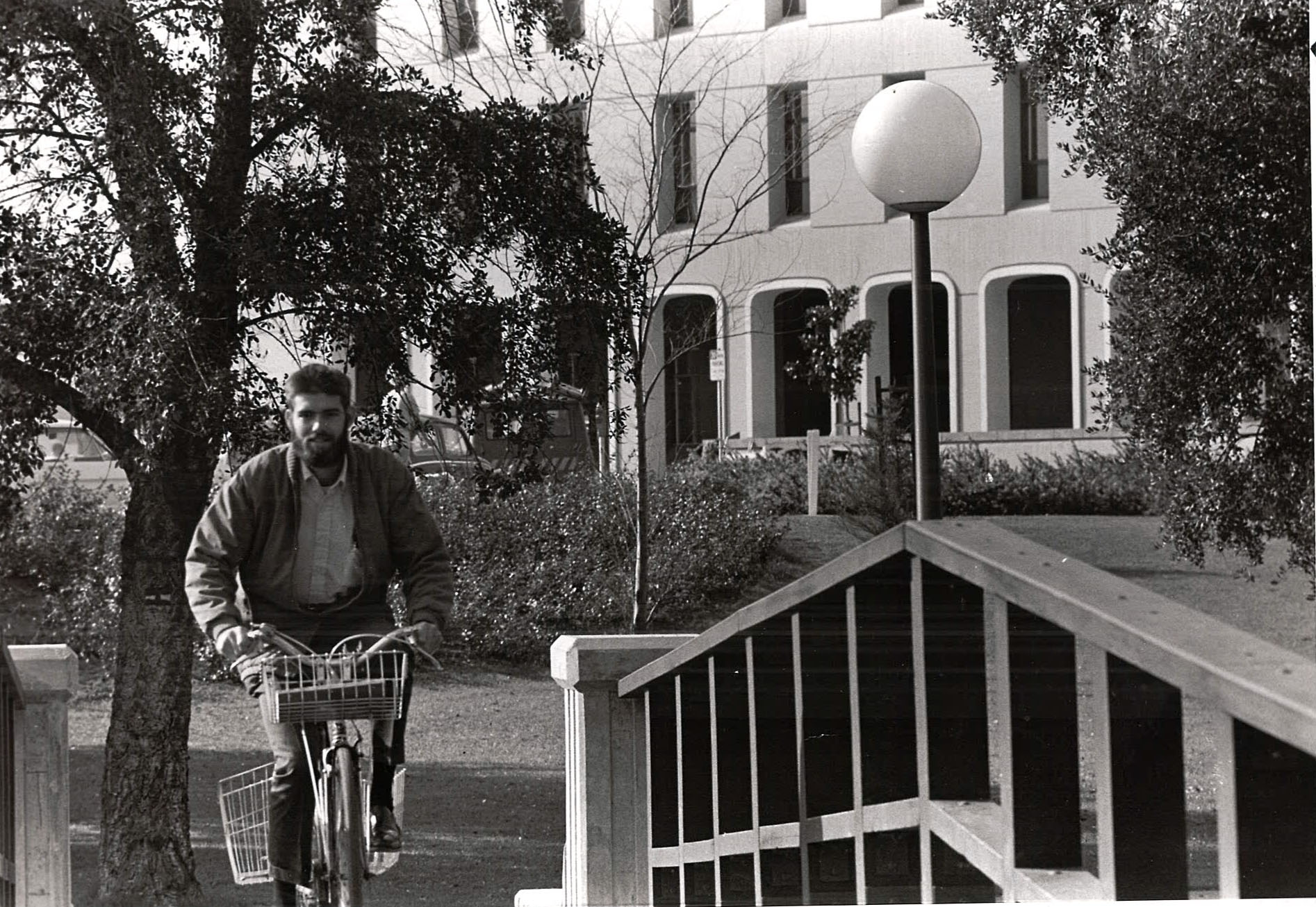 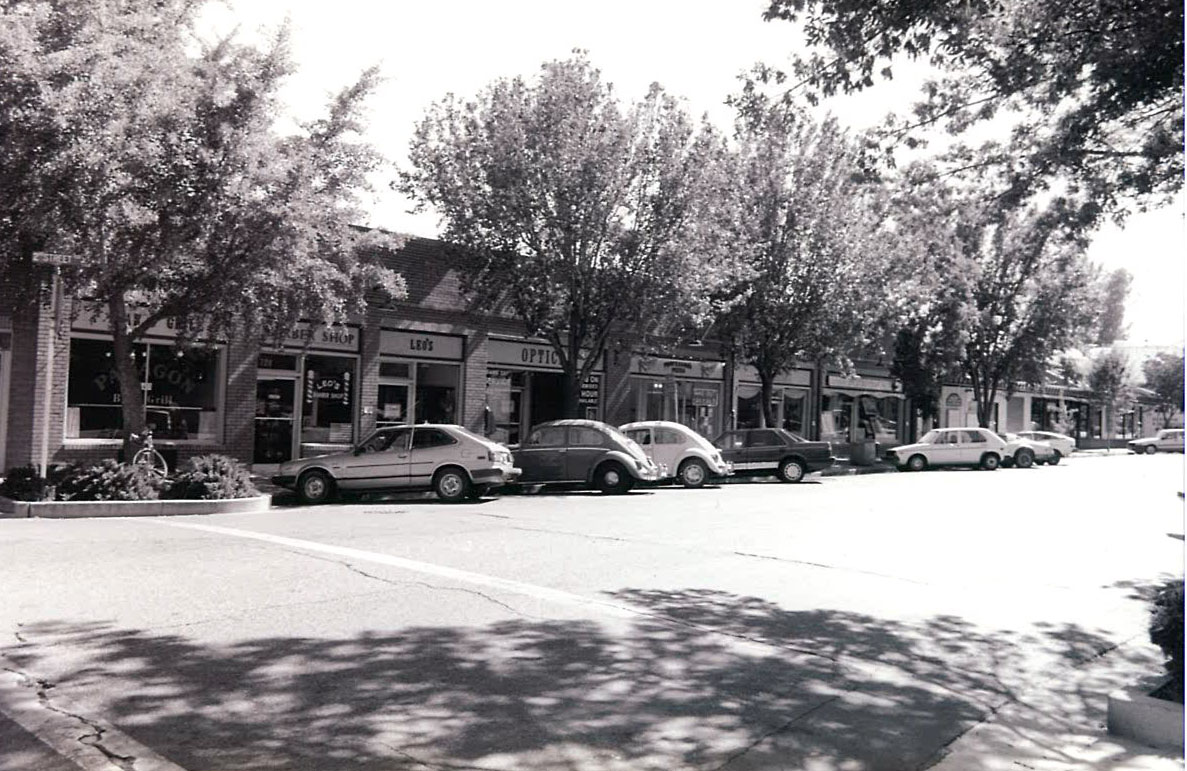 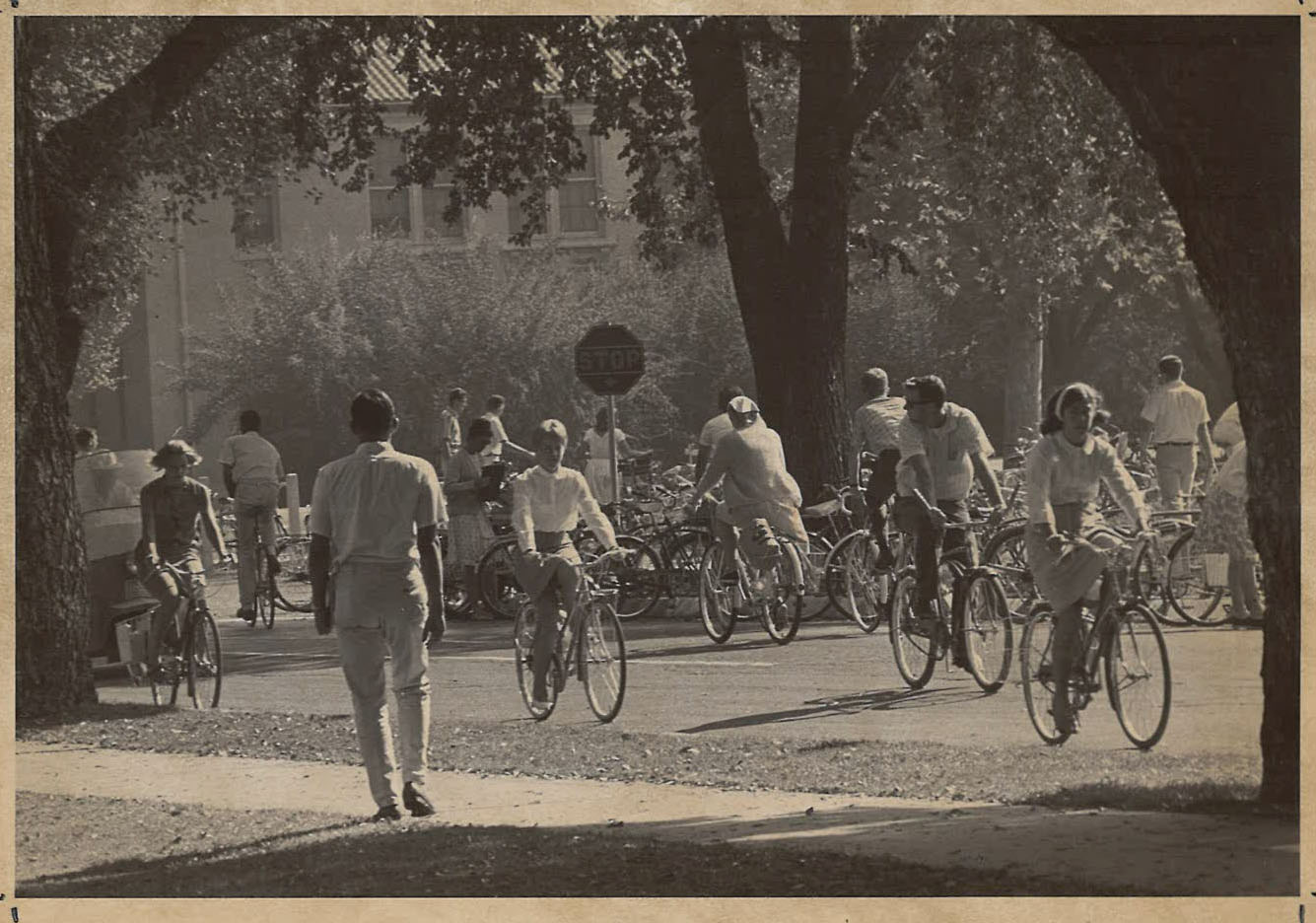 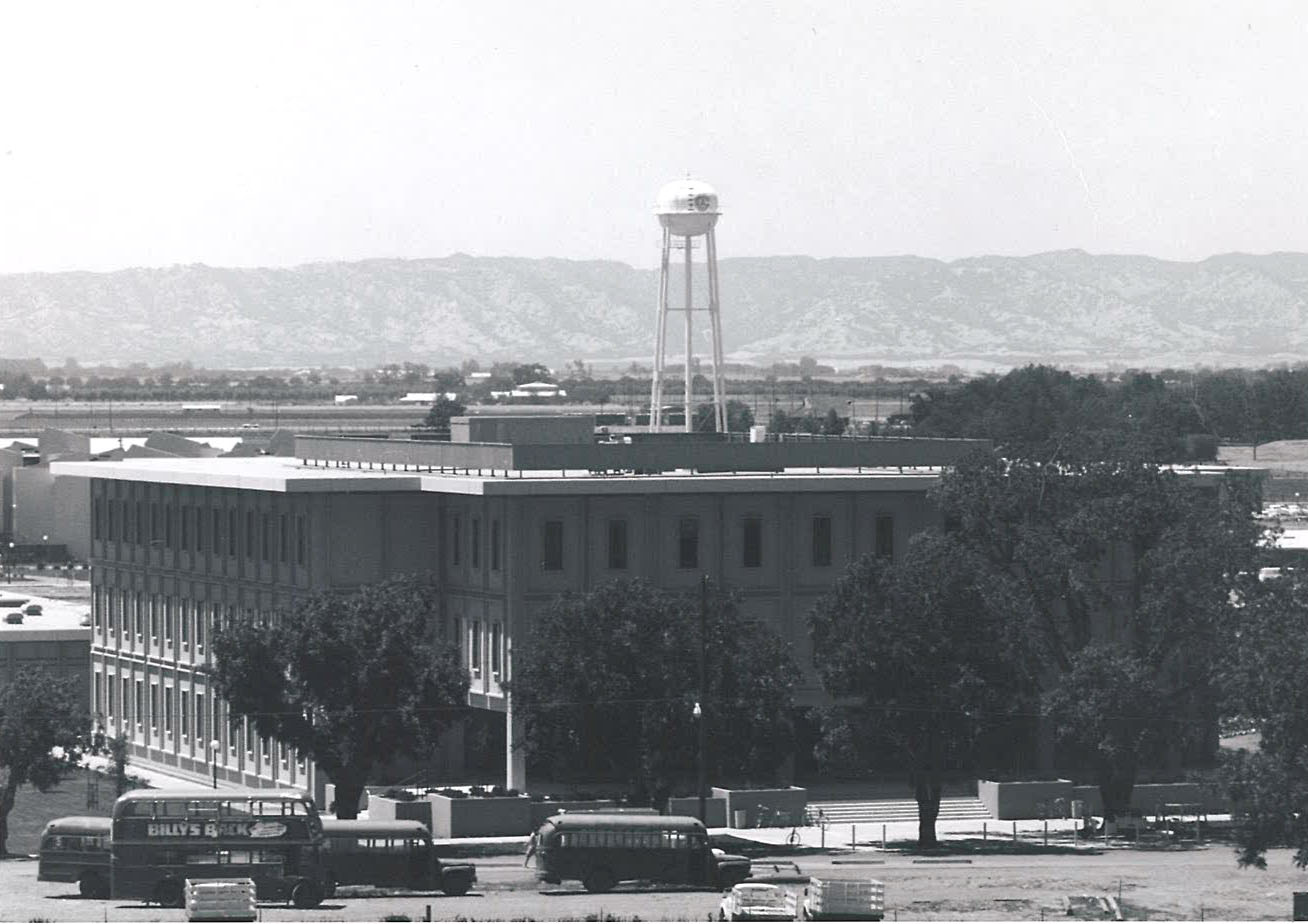 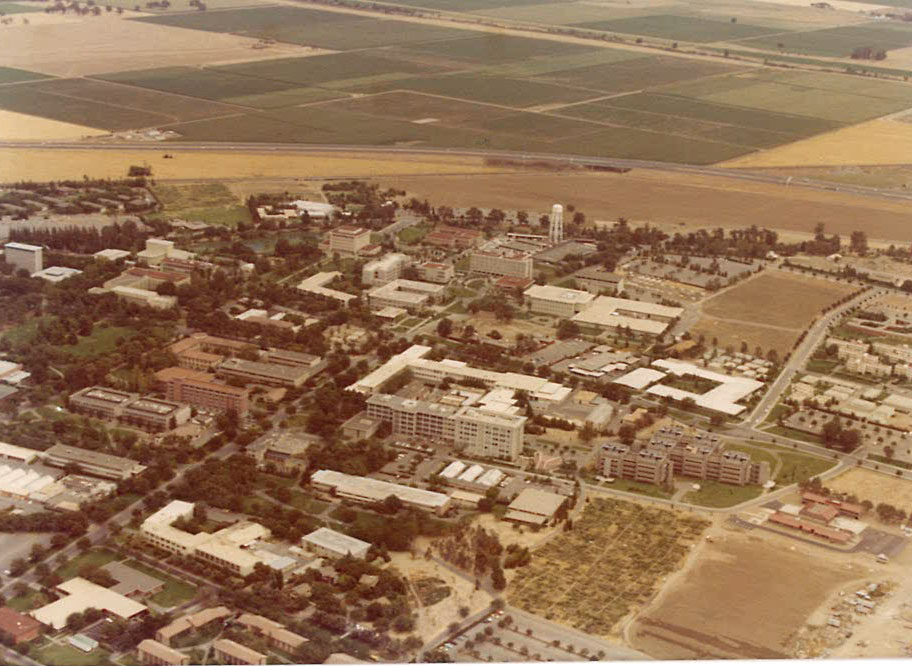